Reflective Journal
Your BiG Challenge JourneyAn opportunity to reflect on your business, your product and your own learning
What is the BiG Challenge Reflective Journal?
This is your opportunity to tell us about your journey through the BiG Challenge!

It covers all of the final award categories as well as giving you the chance to tell us about the skills you have learnt, the experiences you have had and how you have overcome any challenges.

Each slide will give you tips to help you make sure you include all the things that the BiG challenge judges will be looking for at the end of the competition.

You can use photos or videos; you can upload slides or write an account. You can choose the ways in which you tell us your story. Feel free to add more slides!
What ways can you use to complete your Journal?
You can choose how to you tell us your BiG Challenge story.

 You might want to think about some of these ways:
Short 5 minute video

PowerPoint with a voice over

PowerPoint with photos and notes

Written journal

A combination of these
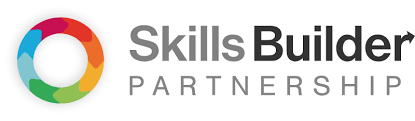 The Skills Awards
Aiming High – Sponsored by Higher Education Progression Partnership (Hepp) 

Problem Solving – Sponsored by Sheffield Pride of Place

Creativity – Sponsored by British Business Bank

Teamwork – Sponsored by HLM Architects
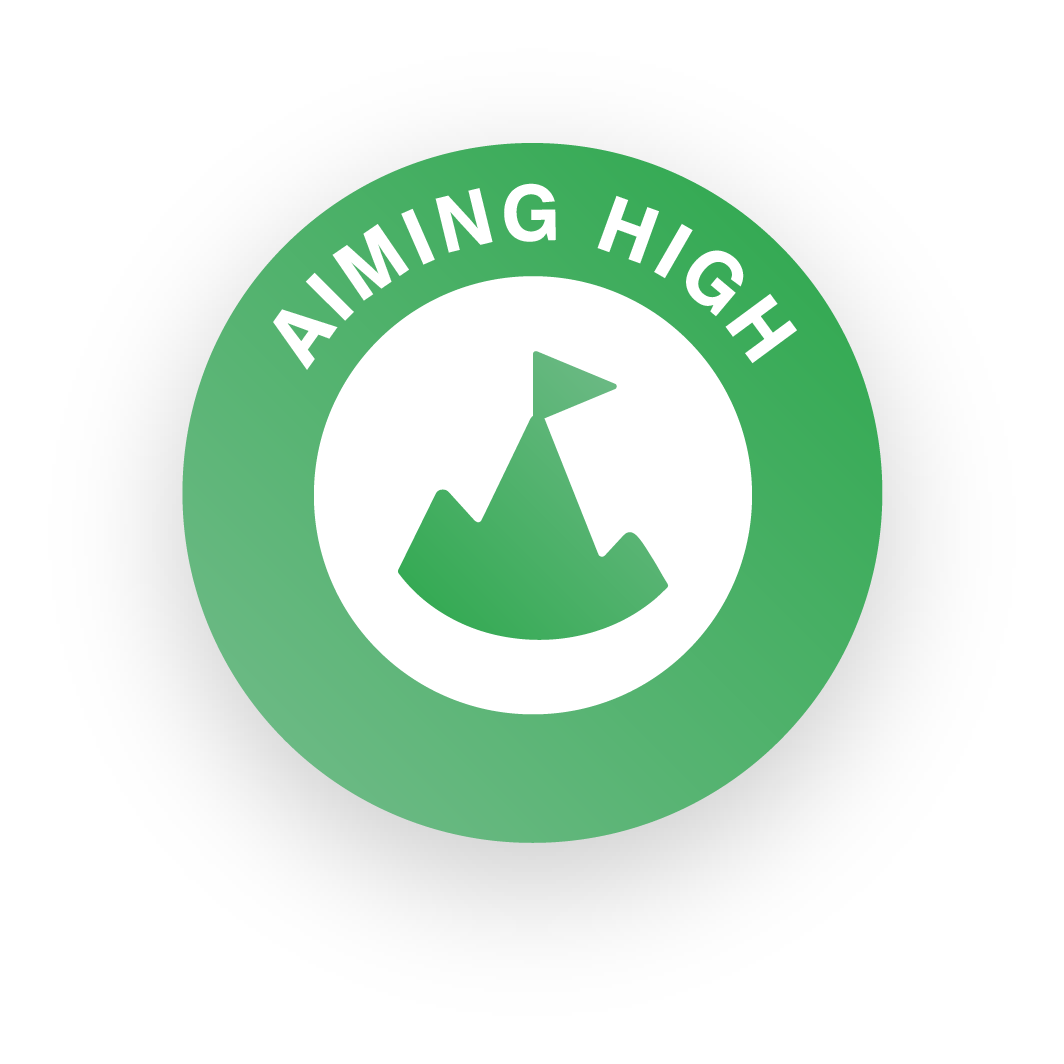 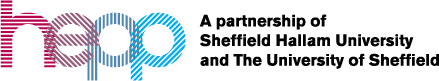 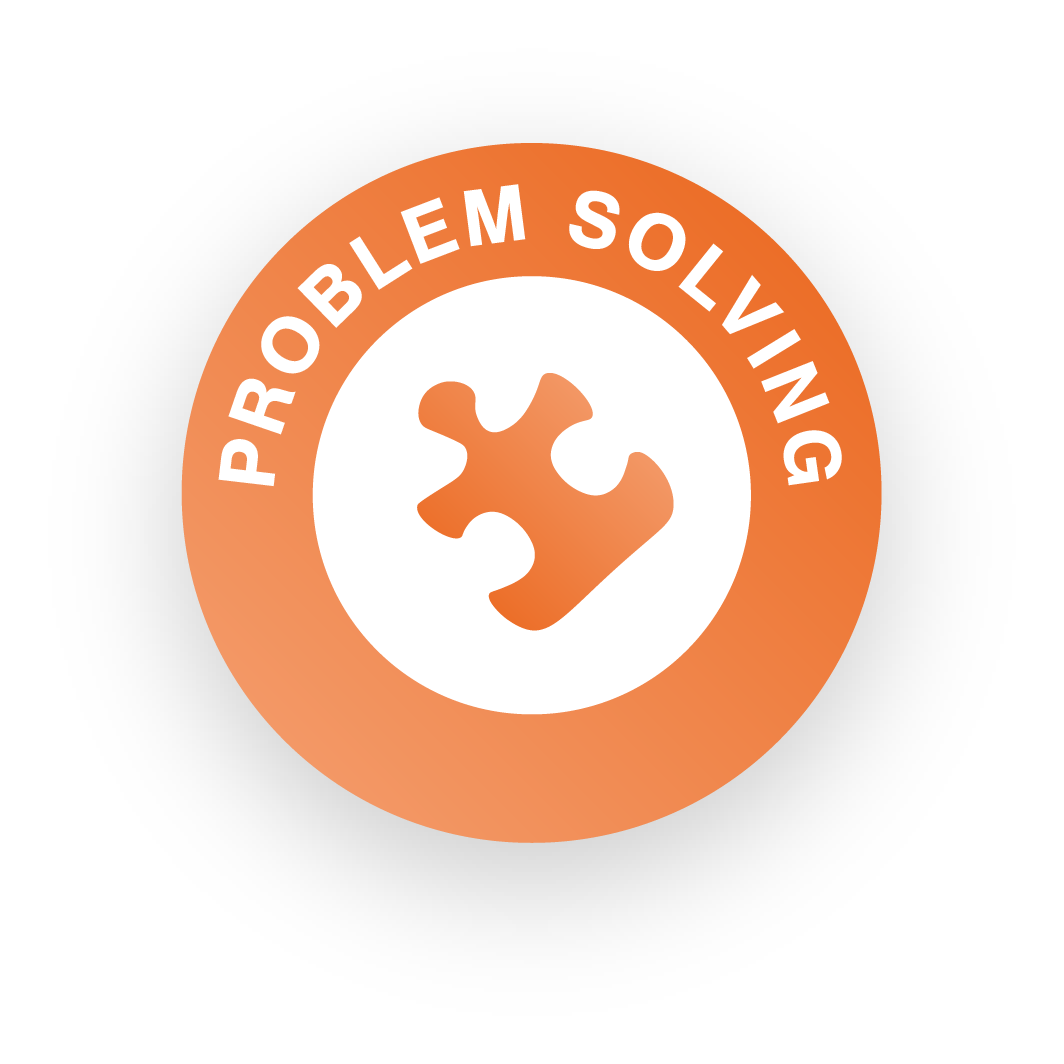 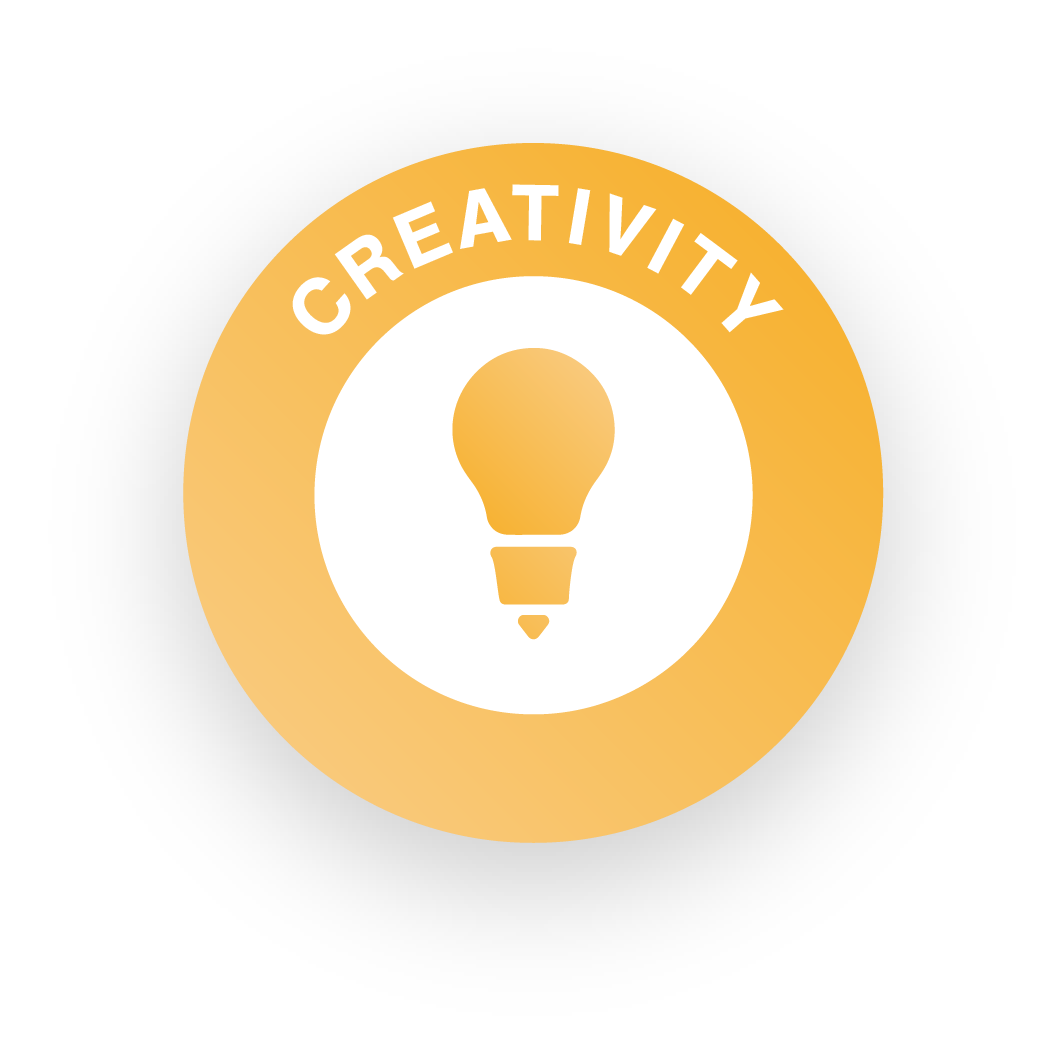 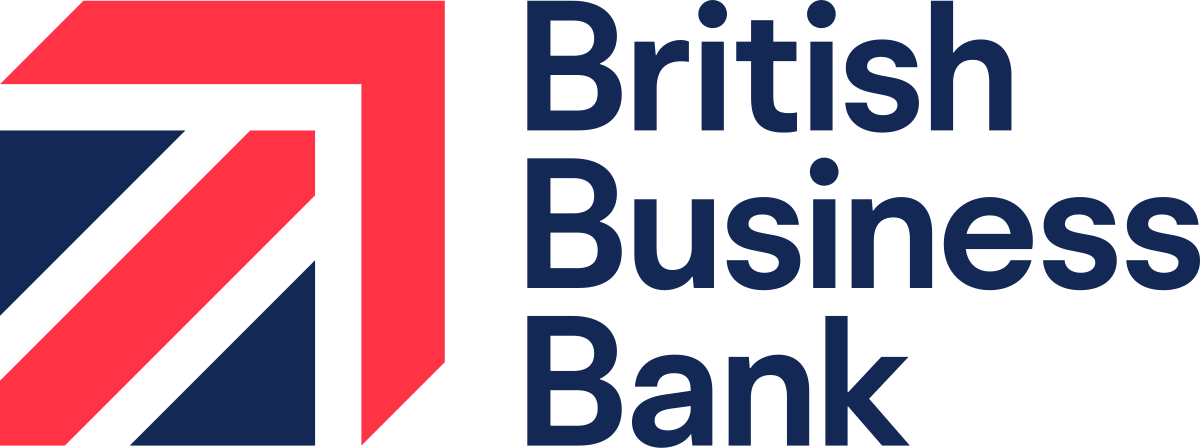 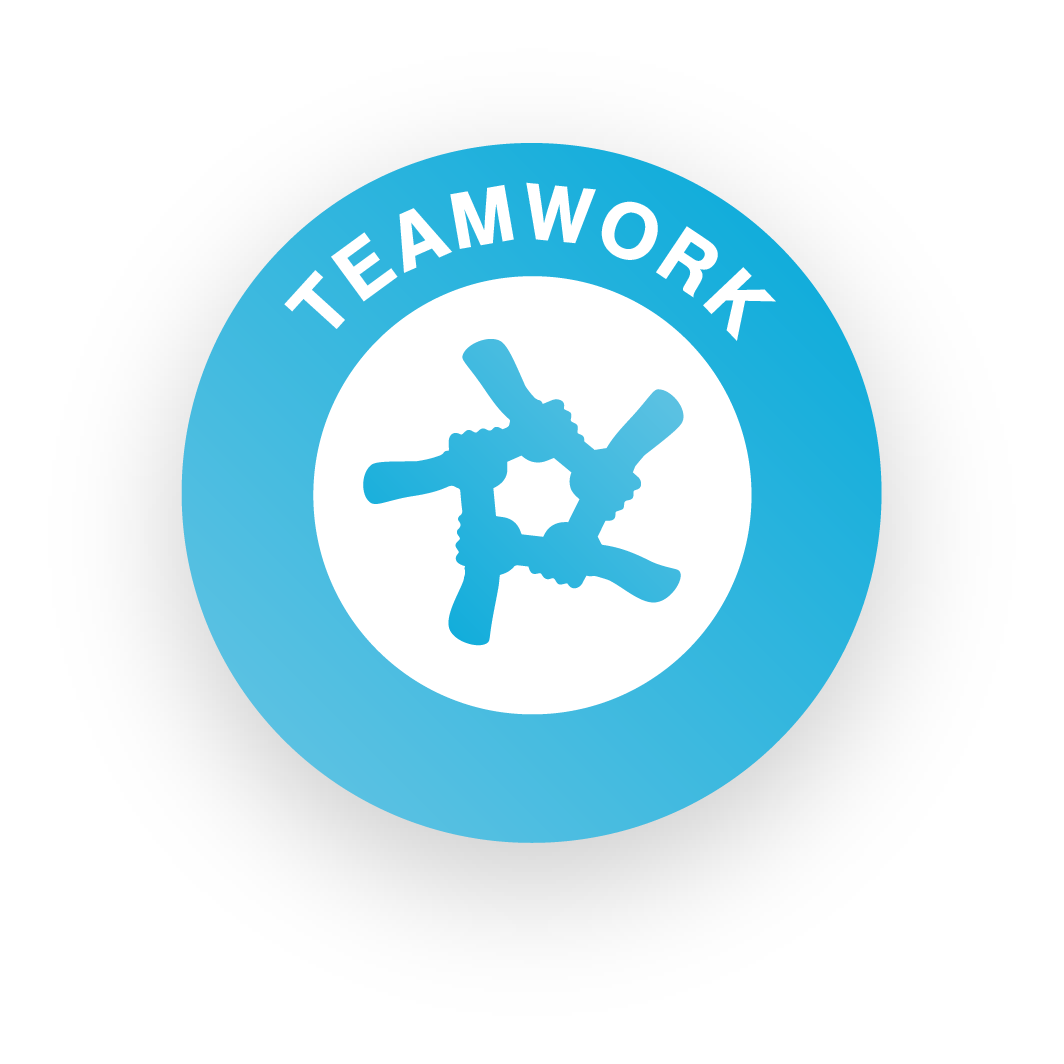 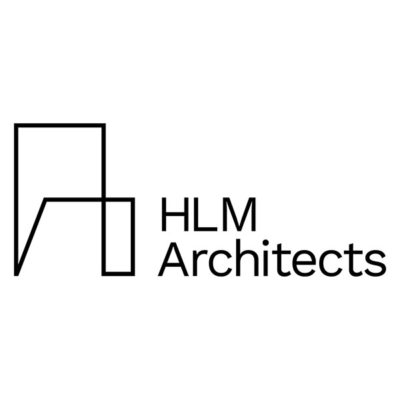 The Enterprise Awards
Sustainability – Sponsored by Henry Boot 
Marketing & Sales – Sponsored by Rebus Creative
Made in Sheffield – Sponsored by Made in Sheffield 
Use of Technology – Sponsored by Seven Hills Creative
Making a Difference – Sponsored by SCCCC
Pride in Culture – Sponsored by Welcoming Cultures
Biggest Profit – Sponsored by MGRW 
Outstanding Journal – Sponsored by Kitlocker
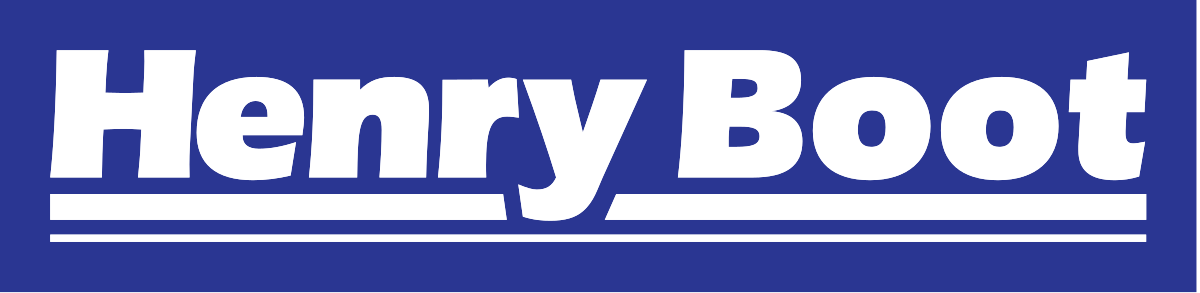 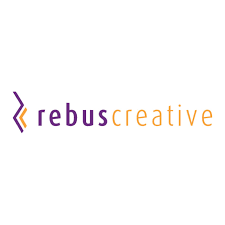 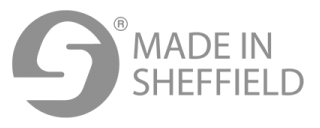 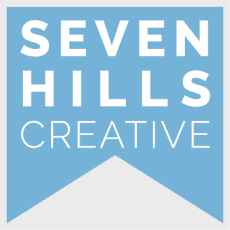 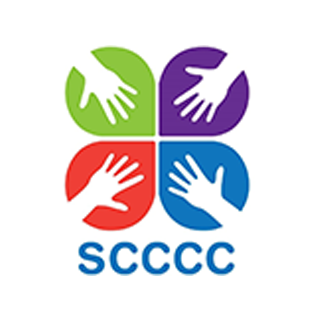 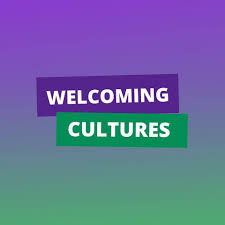 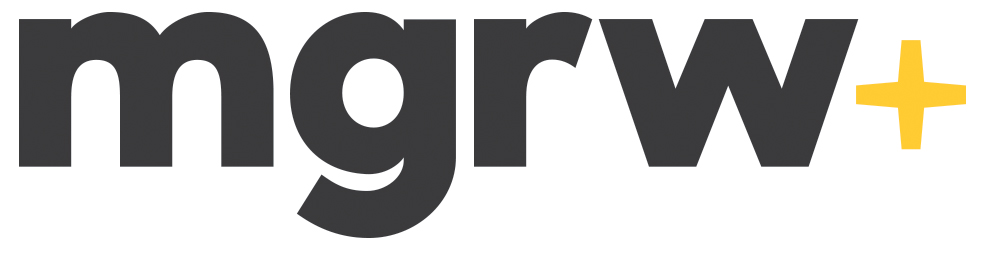 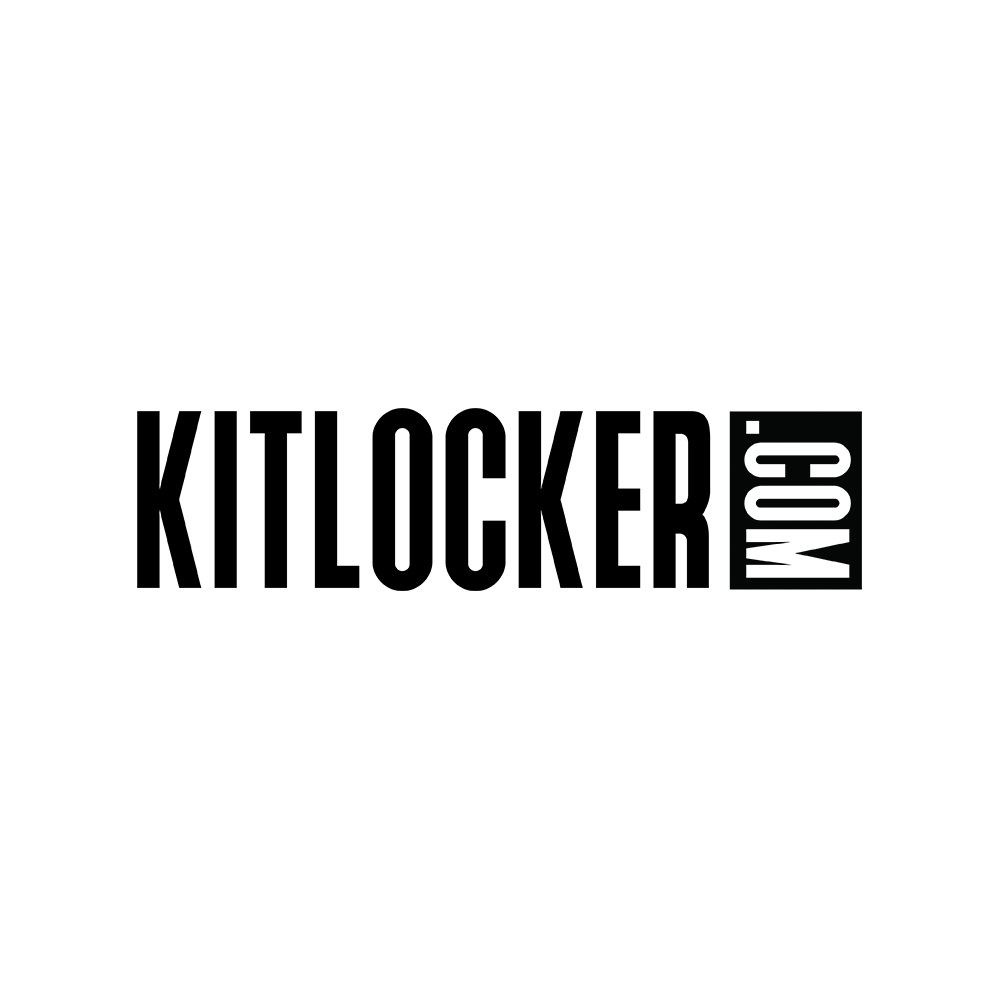 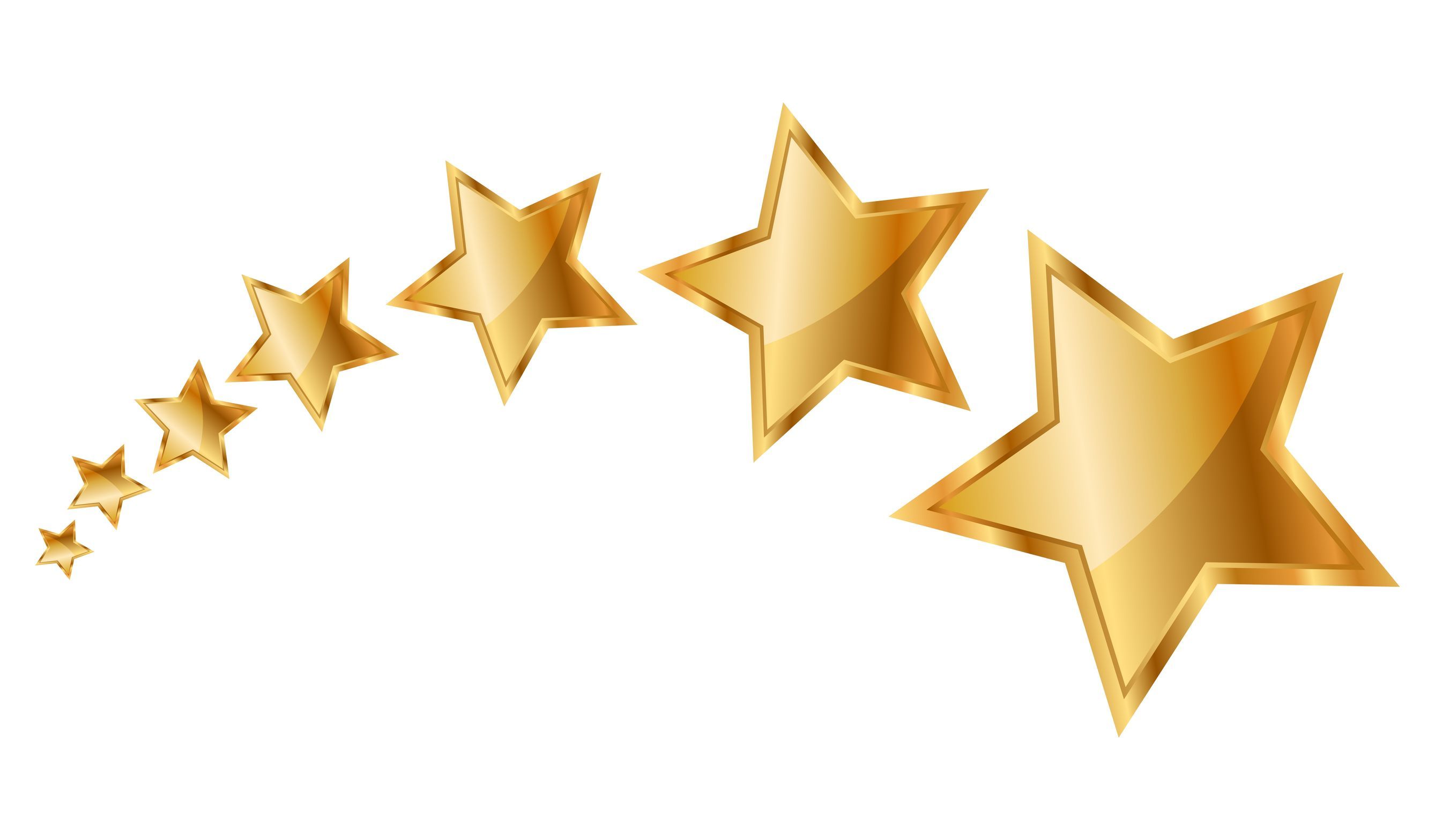 The BiG Prize!
Sponsored by 
Sheffield City Council





£500 Virgin Experience Vouchers for each member of the overall winning team
Teams that are highly commended across the 12 award categories will be invited to Dragons Den to pitch their business ideas.  The Dragons will then  choose the winner of the BiG Prize!
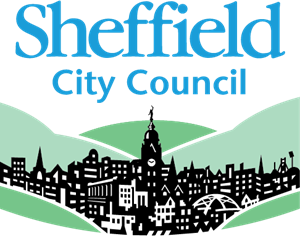 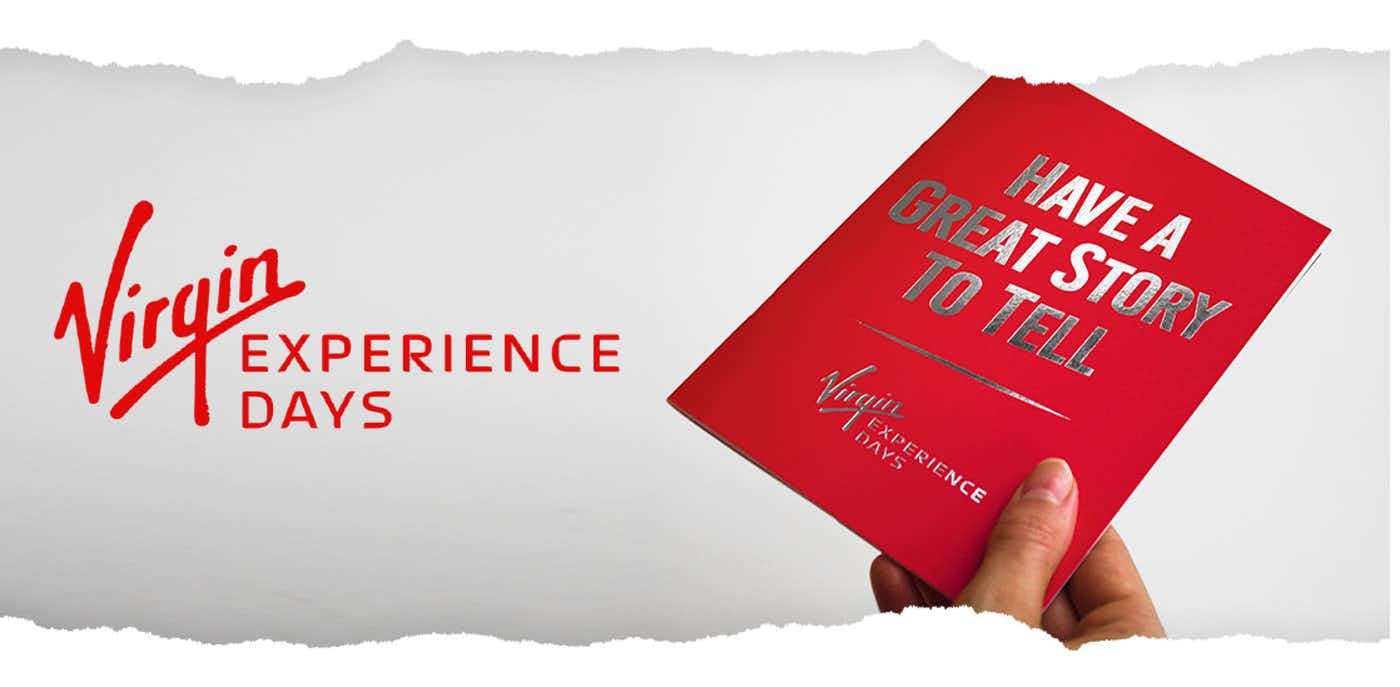 Your BiG Challenge Business
(Please make sure that all team names are included and spelt correctly)
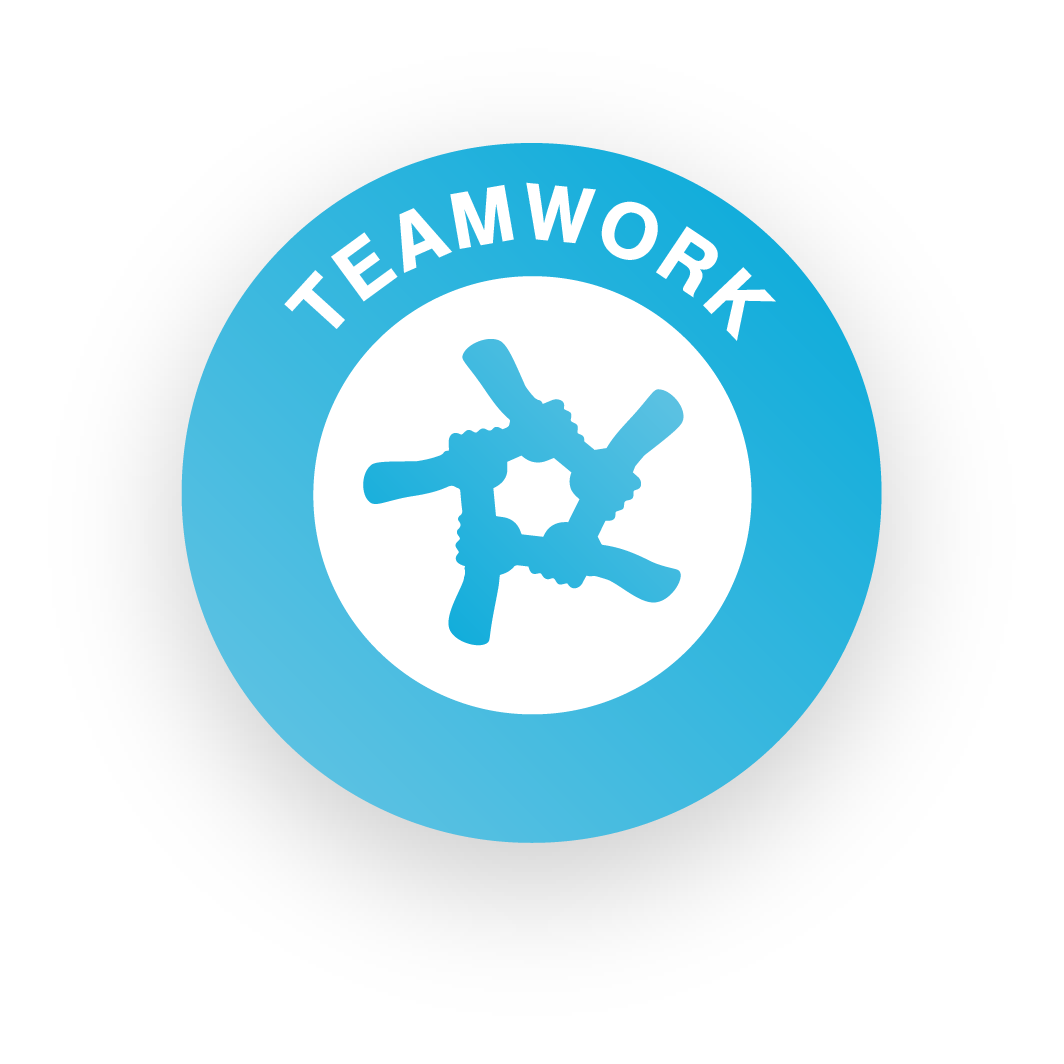 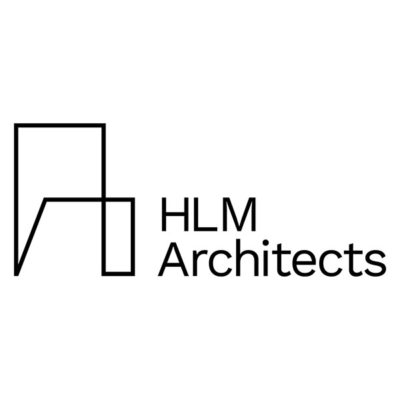 Teamwork
Tip Box
How did you work as a team?
What roles did each of you have?
Did each team member take responsibility for their tasks?
How did you support each other?
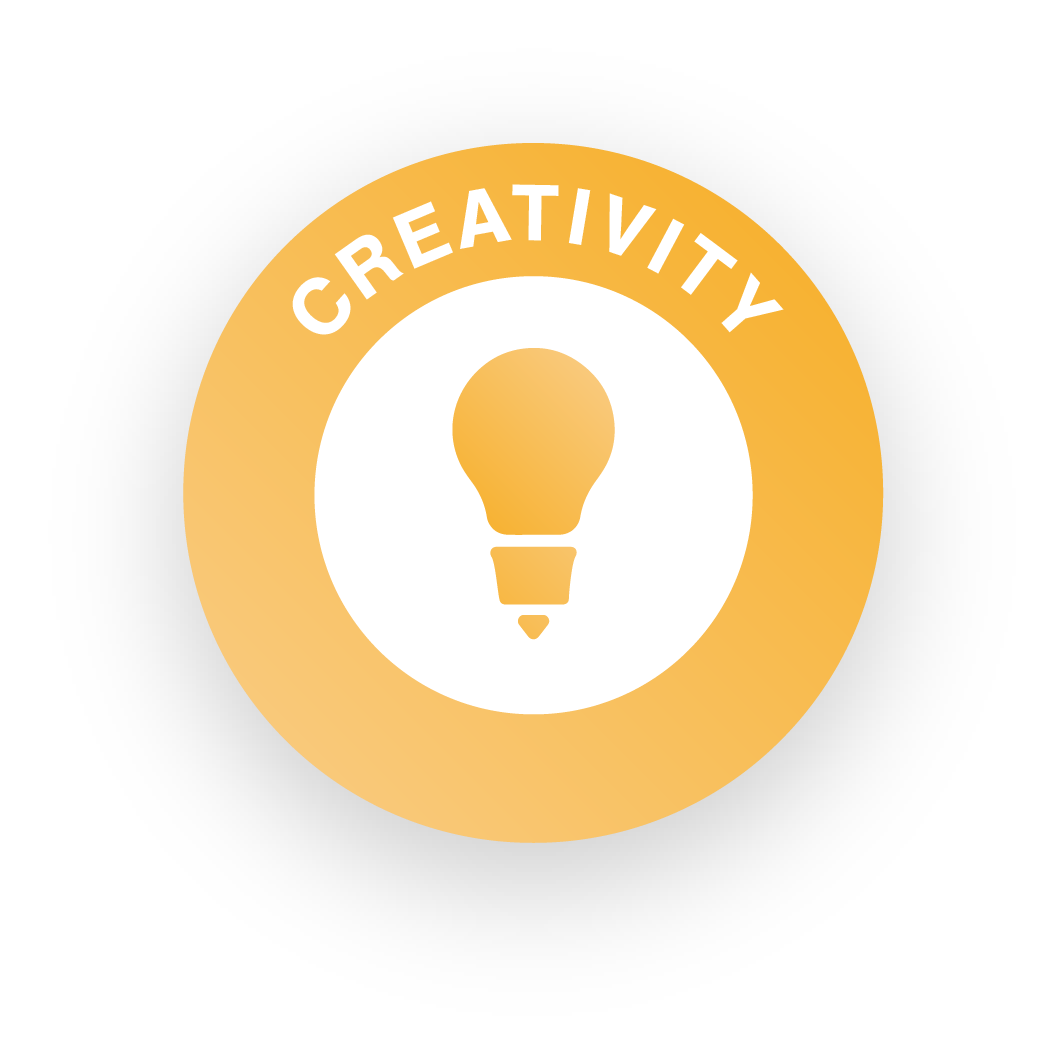 Creativity
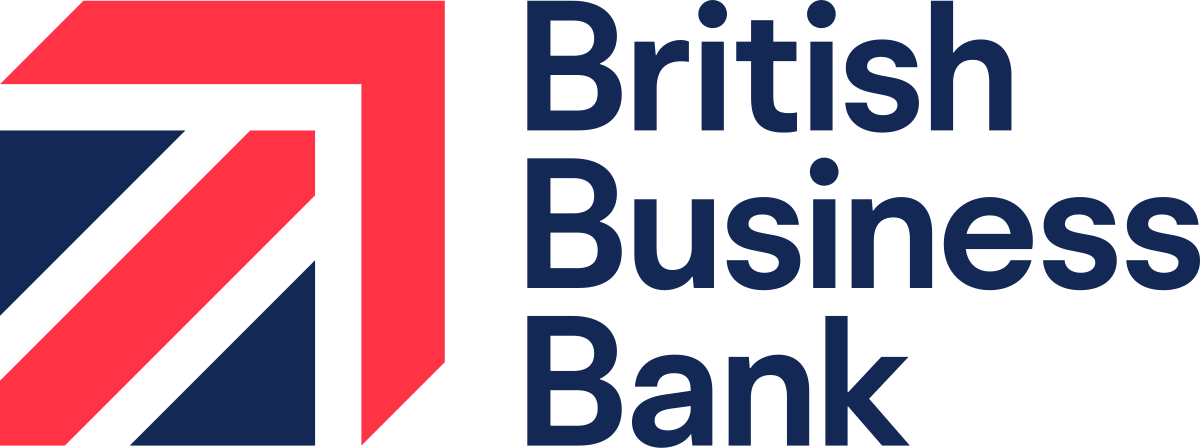 Tip Box
What was your business idea?
How did you come up with your idea?
How did you plan what you were doing?
How have you demonstrated creativity?
How did you improve or alter your product?
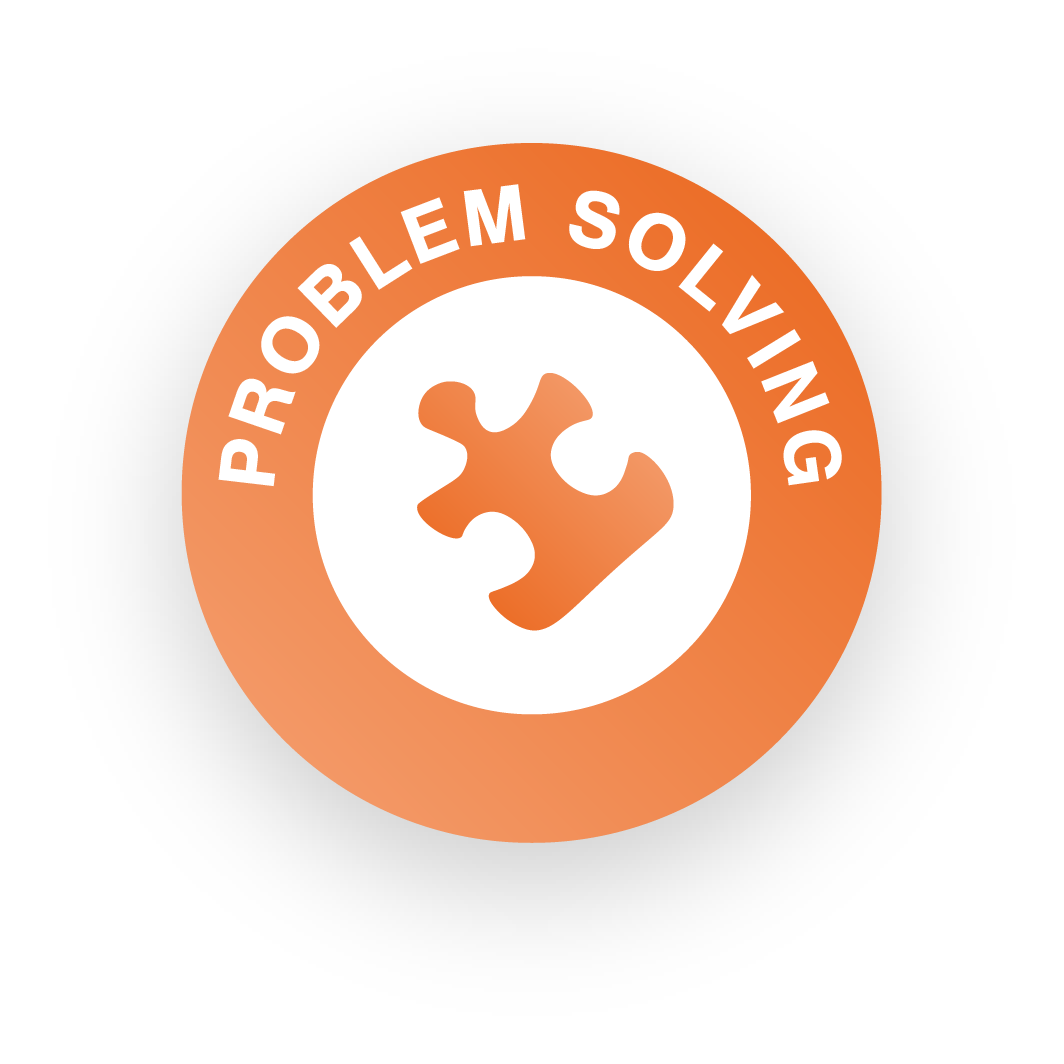 Problem Solving
Tip Box
What problems or challenges did you come across?
How did you overcome these challenges?
Did you ask for advice?
Who did you speak to?
Does your product/service solve an everyday problem?
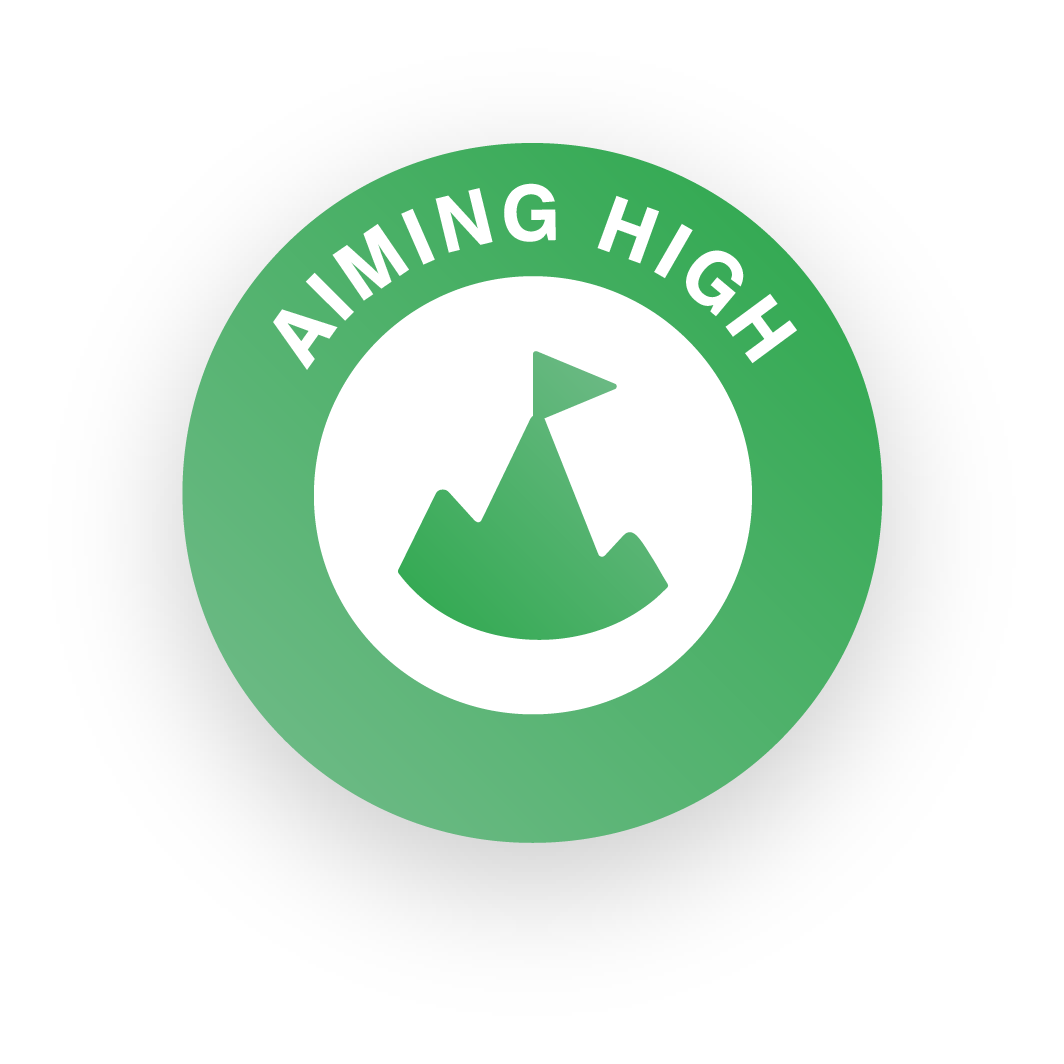 Aiming High
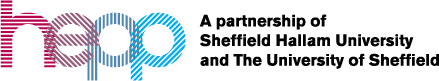 Tip Box
How did you plan and set goals for your business team?
How did you know when you were doing well?
Were you able to stay positive even when things got difficult?
How did you help each other stay positive?
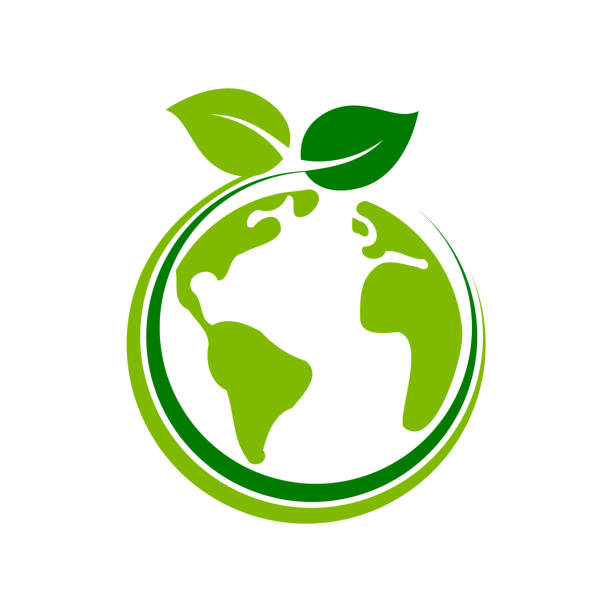 Sustainability
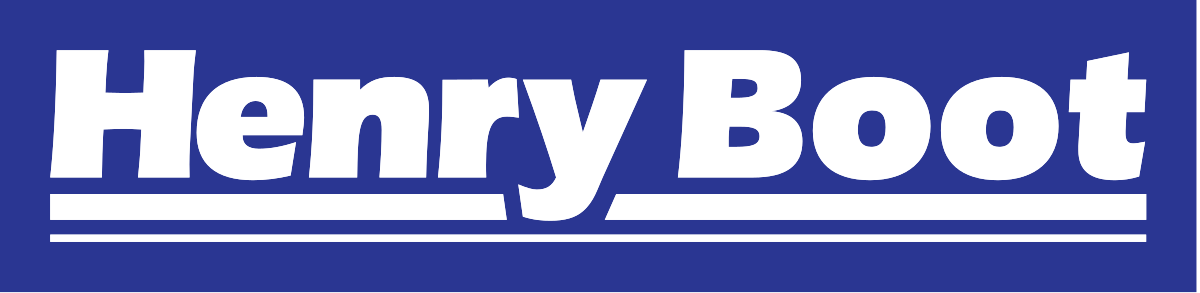 Tip Box
How did you reduce the impact of your business on the environment?
Did you use recycled materials?
Did you buy materials locally?
Is your product recyclable after use?
Does your idea help the environment?
Have you upcycled, re-used or re-purposed any materials or items?
Marketing & Sales
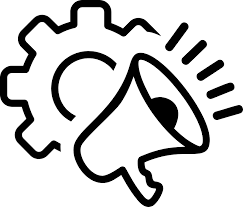 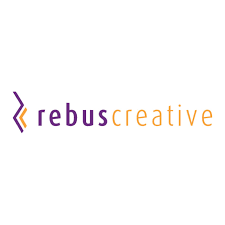 Tip Box
How did you market your business?
Did you have a logo?
Did you use adverts, posters or banners?
Where did you advertise your business?
Where did you sell your products?
What was you unique selling point?
What made you stand out from the crowd?
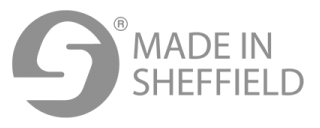 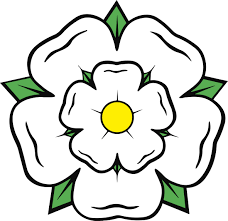 Made in Sheffield
In order to be considered for this award, your product must be ‘made’ and not bought in and sold on.
Tip Box
Is your product manufactured?
What materials have you used?
Where did you buy your materials?
How did you make your product?
How did you tell people that your product is ‘Made in Sheffield’?
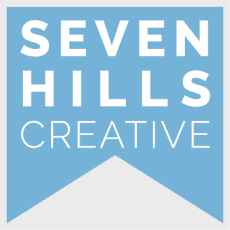 Use of Technology
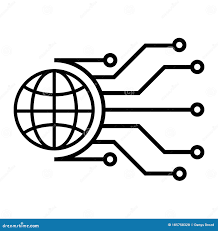 Your product doesn’t have to be technology related, think about how you may have used technology within your team and as part of your business.
Tip Box
How have you used technology to develop/run your business?
Have you used technology to create your product or service?
Have you used technology to communicate with each other or within your team?
What technology have you used?
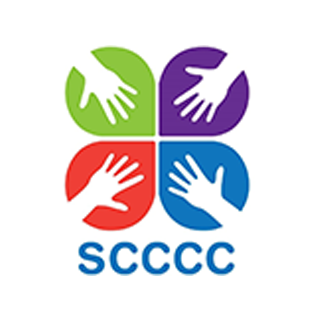 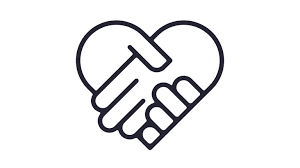 Making a Difference
Tip Box
Have you created a product or service that has helped people or improve their lives?
How has your business done good for the community?
Have you collaborated with charities?
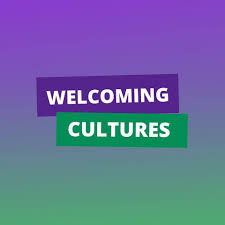 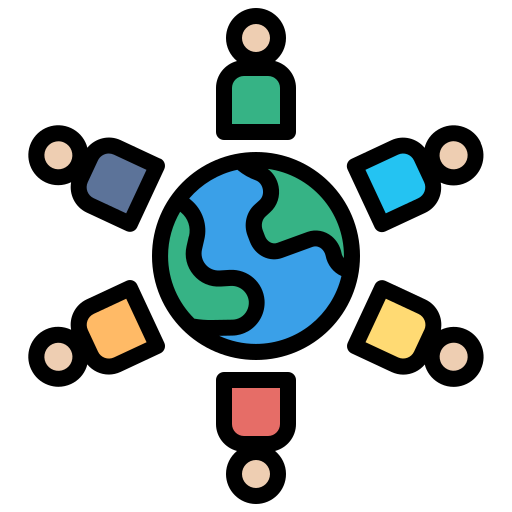 Pride in Culture
Tip Box
How does your business promote or celebrate cultural heritage?
Does your business incorporate culture into its products, services or operations?
Culture could include beliefs, arts, customs, food, traditions.
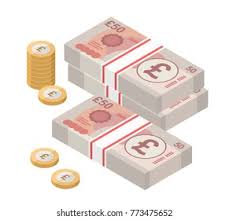 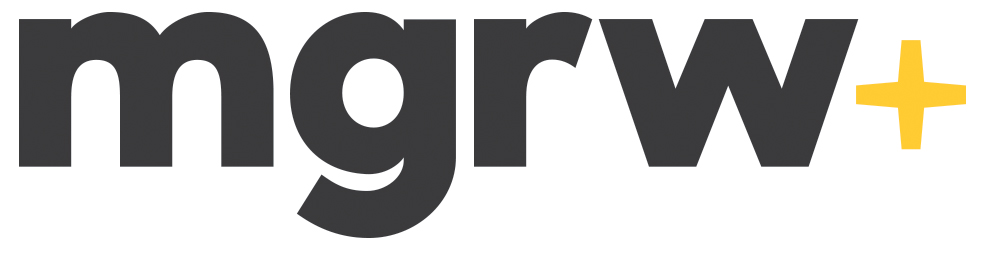 Cashflow, finances & profit
Tip Box
You need to include your cashflow template (which can be found on the website)
How much profit did you make?
How did you manage your cashflow?
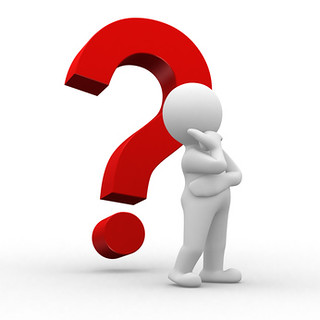 What did you learn?
Tip Box
What have you enjoyed the most?
What has been the most challenging?
What would you do differently?
What do you think you have learnt on your journey?
How will you use what you have learnt, in the future?
A huge thank you to our amazing Final Award sponsors!
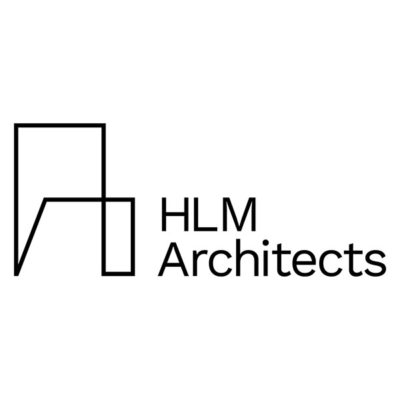 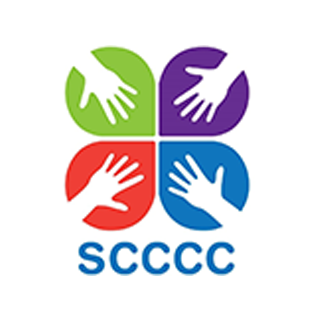 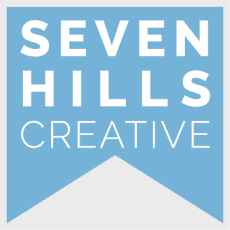 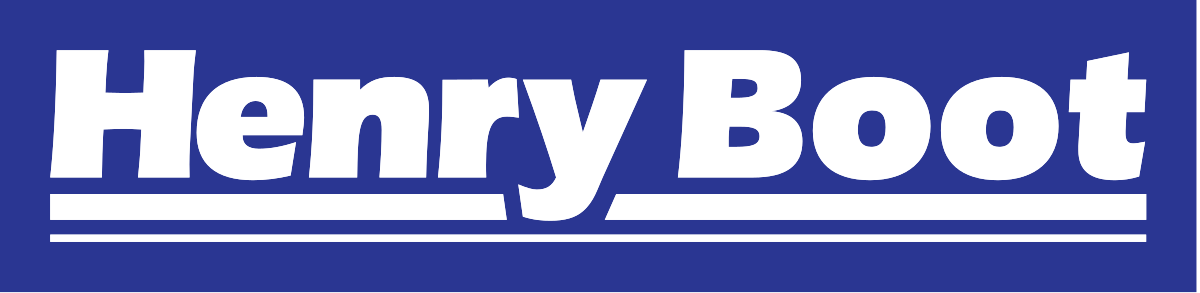 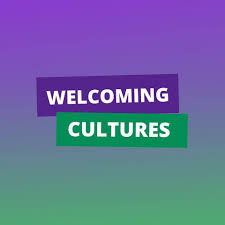 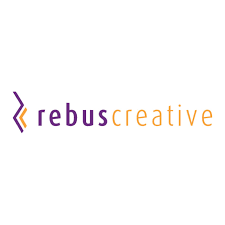 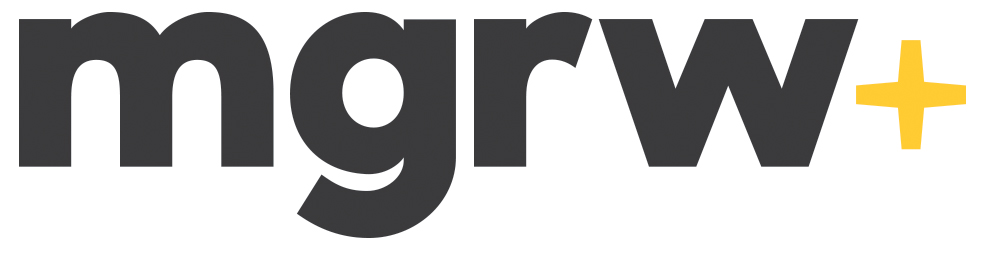 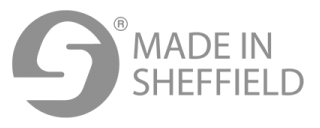 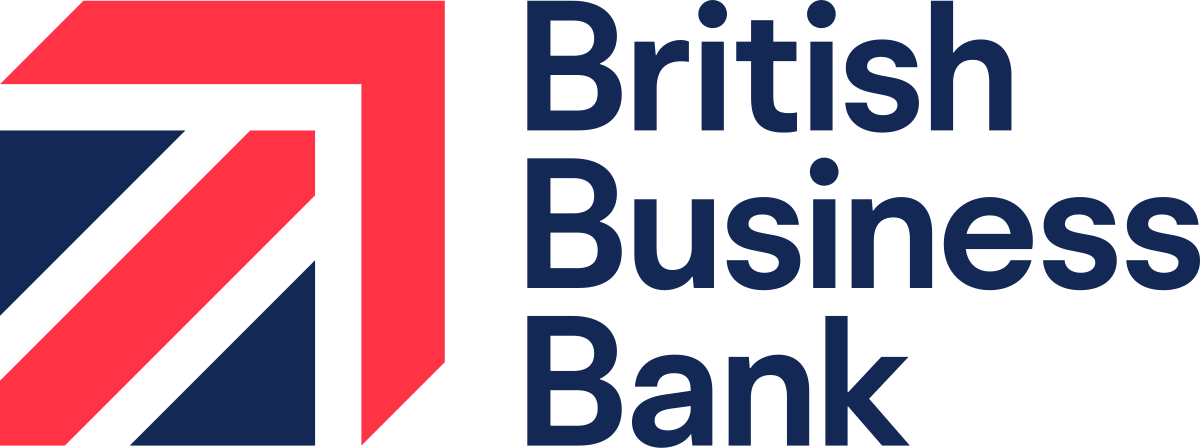 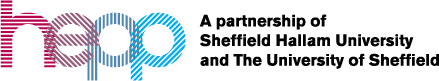 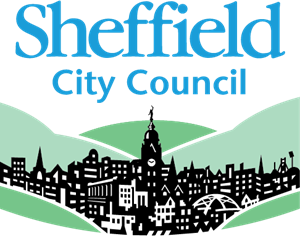 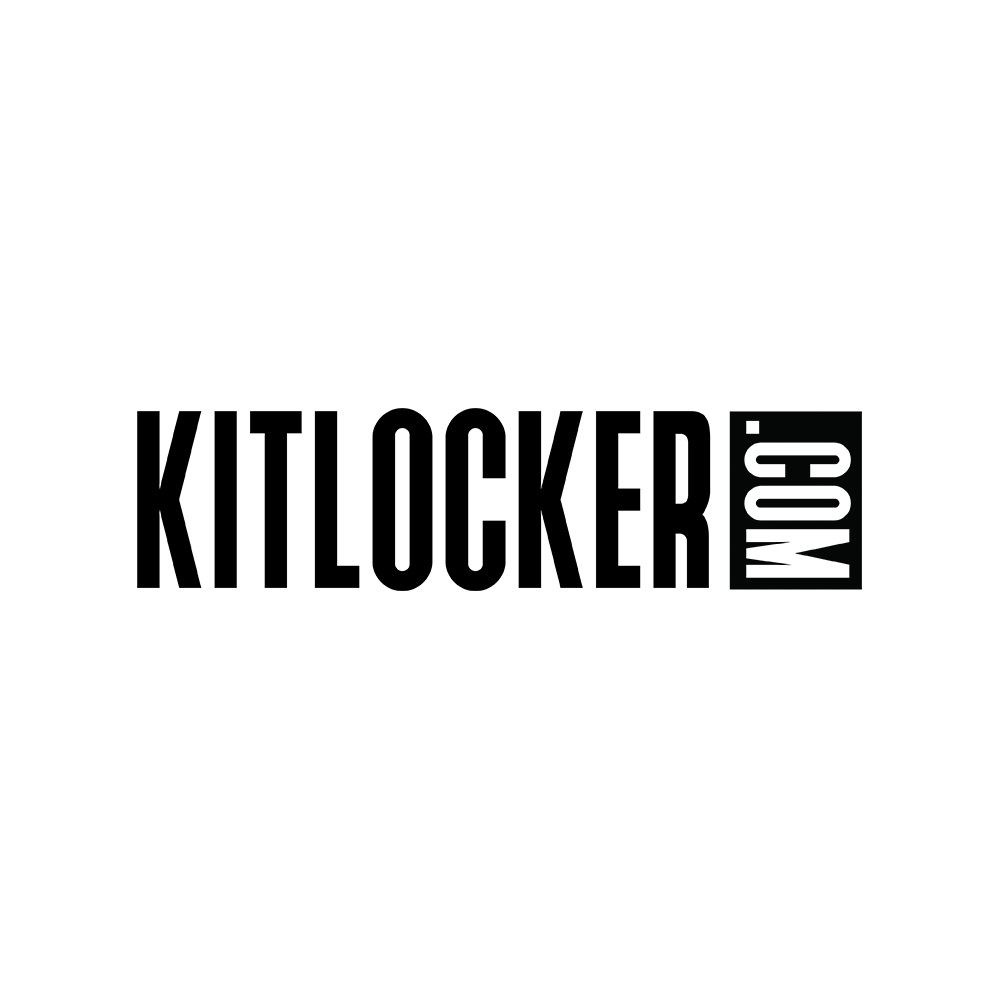